Правила дорожнього руху та Діти
Іра Кротова. Ліцей 208. 10 а
[Speaker Notes: М. Київ
Ліцей № 208
Учениця 10-а класу
Іра Кротова]
Чому це відбувається?
[Speaker Notes: Перед вами звичайна червона лінія. Чому червона? Хм, так символічніше… Для когось це звичайна лінія, а для когось це лінія між життям та смертю. Можливо, саме зараз хтось бореться і намагається вийти переможцем у цьому двобої…
Чи всі ми усвідомлюємо, чим ми ризикуємо, переходячи дорогу на червоне світло? Переходячи у недозволеному місці? Чому ми вважаємо, що “всього один раз” – і нічого не трапиться?
(Зникає червона лінія)
1-ий факт. На території України 50% аварій з летальним наслідком припадає на пішохідів.
2-ий факт. Згідно інформації МОЗ гинуть близько 2.5 тисяч осіб на рік.
3-ій факт. Торік з провини дітей сталося 32 ДТП, в яких  - 30 дітей травмовано, 4 дитини загинули.
(З’являється надпис)
Чому це відбувається – ось тема моєї презентації.]
[Speaker Notes: Поглянемо на першу діаграму. Як ми бачимо, найбільша кількість смертей В Україні. Чому? Саме для цього я провела соціальне опитування у своєму ліцеї. І показала результати на другій діаграмі.]
В опитуванні брало участь 100 осіб. Серед них 6, 8, 10 класи
[Speaker Notes: В опитуванні брало участь 100 осіб. Серед них 6, 8, 10 класи, тобто діти всіх вікових категорій.
Як ми бачимо, кількість дітей, які переходять дорогу в недозволеному місці 59%, майже 60%. Так, вони переходили дорогу “інколи, якщо поспішали”, проте, невже це не свідчить про те, що діти знаючи правила дорожнього руху, порушують їх? Вони не усвідомлюють важливість цих правил. До речі, 50% цих дітей “інколи переходять дорогу, коли поспішають до з батьками”. Дивлячись на них, діти заздалегіть підсвідомо запам’ятовують, що можна “інколи”, а що “не можна завжди”.
Перейдемо до дітей, які переходять дорогу “кожень день”. Діти не усвідомлюють те, що може трапитися. І не тому, що їм мало розповідають в школі чи дома. Ні, вони це бачать навколо себе. Я з певненістю може сказати, що кожен пішохід переходив дорогу  в недозволеному місці хоча б 1 раз, а ми це випадково побачили.]
“Краще” один раз побачити, ніж сто раз почути…
Висновки із соц. опитування
34% дітей  не дотримуються правил дорожнього руху.
У 45% випадків діти порушають правила разом з батьками.
[Speaker Notes: 34% дітей кожного дня ризикують своїм життям. Заради чого? Кудись встигнути? Це того не варте. Проте найжахливіше те, що, дивлячись на нас, вони вважають, що це є норма. Яку можна дотримуватися.
45% батьків ВЗАГАЛІ не усвідомлюють чиїм життям вони ризикують переходячи дорогу разом з дітьми.]
Перший закон Ньютона:
Прискорення матеріальної точки прямо пропорційне силі, що на неї діє, та направлене в сторону дії цієї сили.
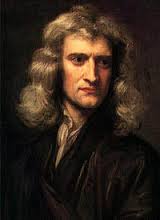 Квадратична залежність гальмівного шляху (м) від швидкості